মহান শহীদ দিবস ও আন্তর্জাতিক মাতৃভাষা দিবস ২০২০ 
র‌্যালি, আলোচনা ও দোয়া অনুষ্ঠান
 
প্রধান অতিথিঃ বীরমুক্তিযোদ্ধা ডাঃ মোঃ মহসীন আলী ,সভাপতি, বাঁকড়া ডিগ্রী কলেজ
সভাপতিত্ত্ব করবেঃ মোঃ সামছুর রহমান, অধ্যক্ষ, বাঁকড়া ডিগ্রী কলেজ
 
আয়োজনে : বাঁকড়া ডিগ্রী কলেজ
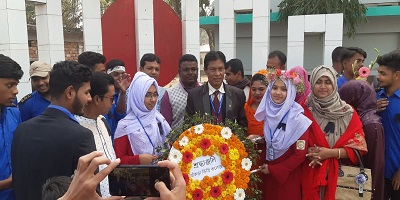 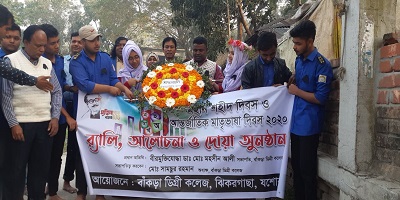 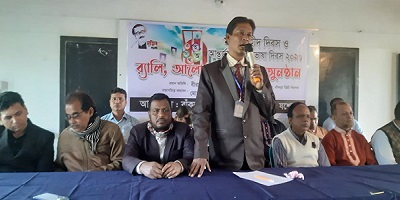 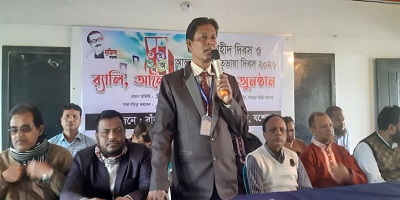 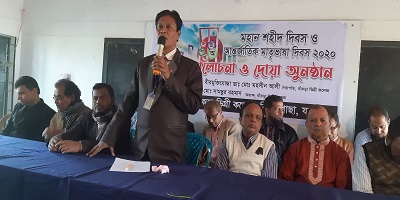 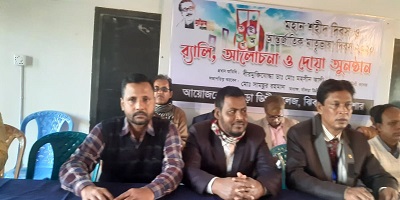 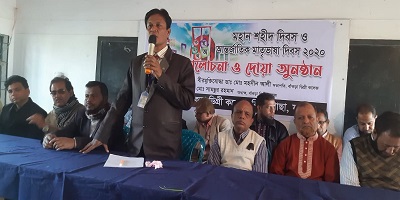 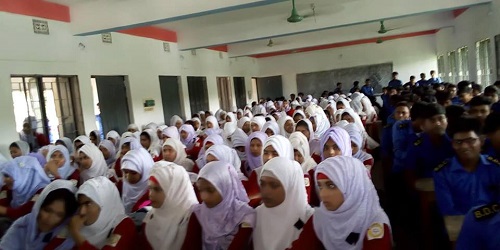 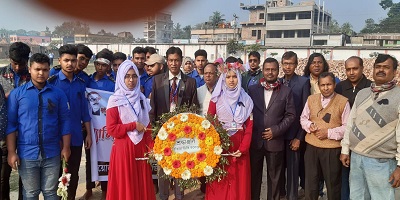 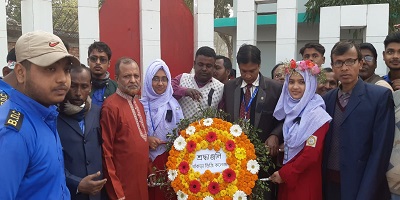 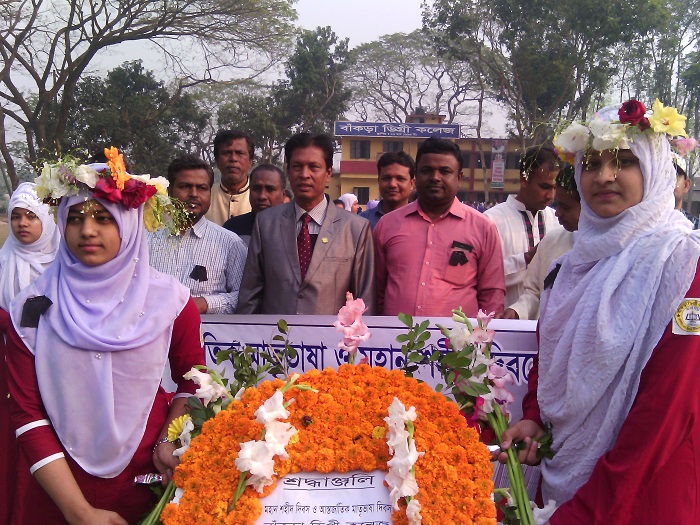 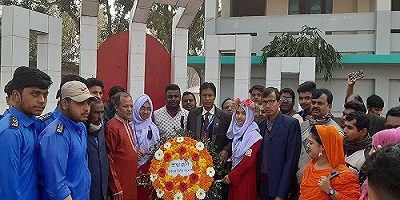 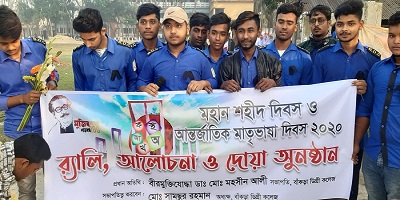 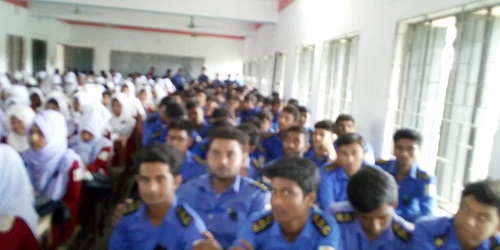 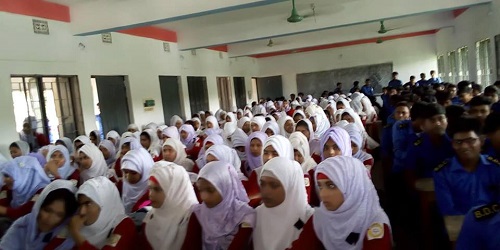 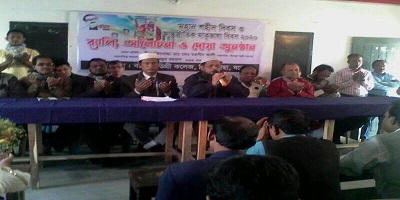 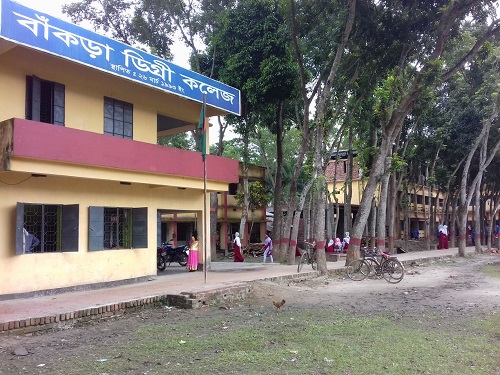 ধন্যবাদ
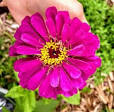